CDE Office Hours
October 15, 2020
1
ESSER Office Hours
Topics: 
ESSER Supplemental Funding - budgeting
CRF Reporting
GEER Funding
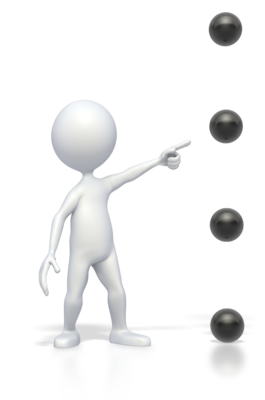 2
Supplemental ESSER Funding – Application and Submission
3
Clarifications!
Indirect Costs
System calculates based on total







Budget a maximum of 10.5% from each funding stream
4
Clarifications!
Paying for grant administration salaries 
Not overlapped with indirect costs
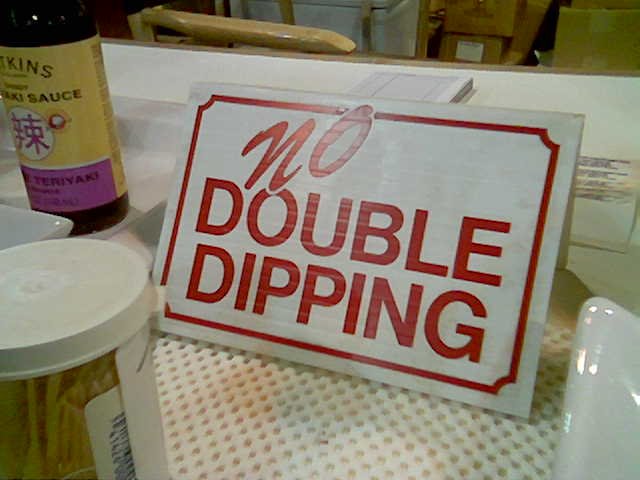 5
CRF Reporting
6
CRF Reporting
Q2 Reporting Results
	130 Districts out of 178 Reported
	Do Not Use Category R (Other)
	All Charter School Expenditures Need to be Combined with District Expenditures
Q3 Final Report
	No EXTENSIONS, Report is due to GFRFF@cde.state.co.us no later than 	JANUARY 5th, 2021.
Please utilize your Q2 report, for those that used old format, I will be providing a new format (via email).
District General Ledger will be required with Q3 report to substantiate costs.
RETURN OF FUNDS
	For unspent funds as of 12/30/2020, funds will be required to be returned no later than 1/8/2021.
ACCRUALS
More detail coming in November on how to book/manage accruals (obligations).
7
GEER Funding
8
Questions? Requests for Future Topics?
9
CDE Team Contact Information
CRF
Jennifer Okes, Chief Operating Officer (okes_j@cde.state.co.us) 
Adam Williams, Financial Data Coordinator (Williams_a@cde.state.co.us) 
Kate Bartlett, Turnaround Program Manager (Bartlett_k@cde.state.co.us) 
…in partnership with the Governor’s Office and Office of the State Controller
ESSER
Nazie Mohajeri-Nelson, Director of ESEA Office (mohajeri-nelson_n@cde.state.co.us) 
DeLilah Collins, Assistant Director of ESEA Office (collins_d@cde.state.co.us) 
Grants Fiscal
Jennifer Austin, Director of Grants Fiscal Management (Austin_j@cde.state.co.us) 
Robert Hawkins, Grants Fiscal Analyst (Hawkins_s@cde.state.co.us) 
Steven Kaleda, Grants Fiscal Analyst (Kaleda_s@cde.state.co.us)
10